Vacuum & Electroporation Methodology - Effectiveness
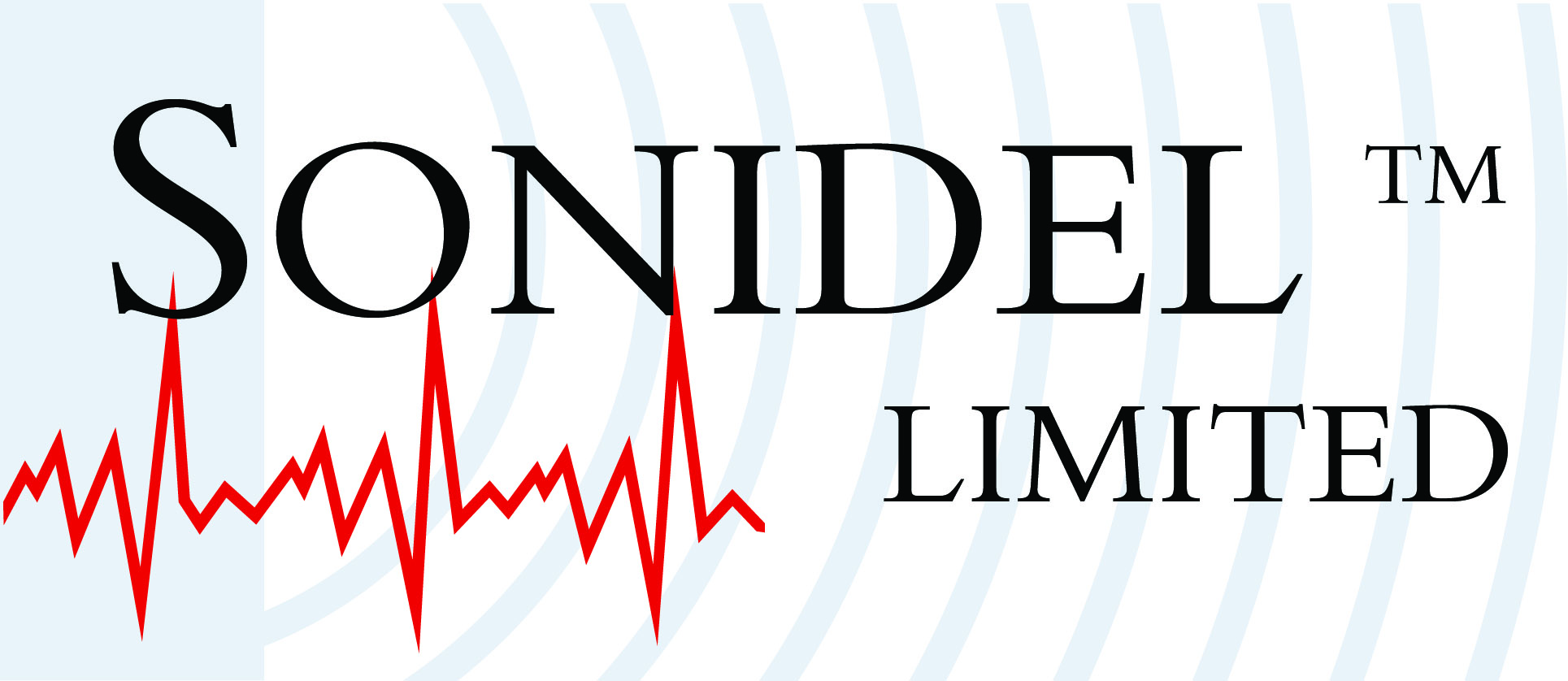 Effectiveness
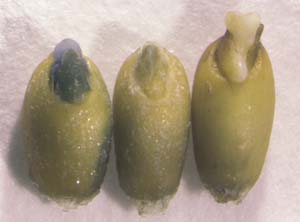 VE
E
--
N: Negative control,  --: Buffer only,  V: Vacuum,  E: Electroporation
Fig. 4: GUS gene expression reference (Wheat)
Fig.3: The level  of GUS gene expression by fluorescence assay (Wheat)
(6/24)